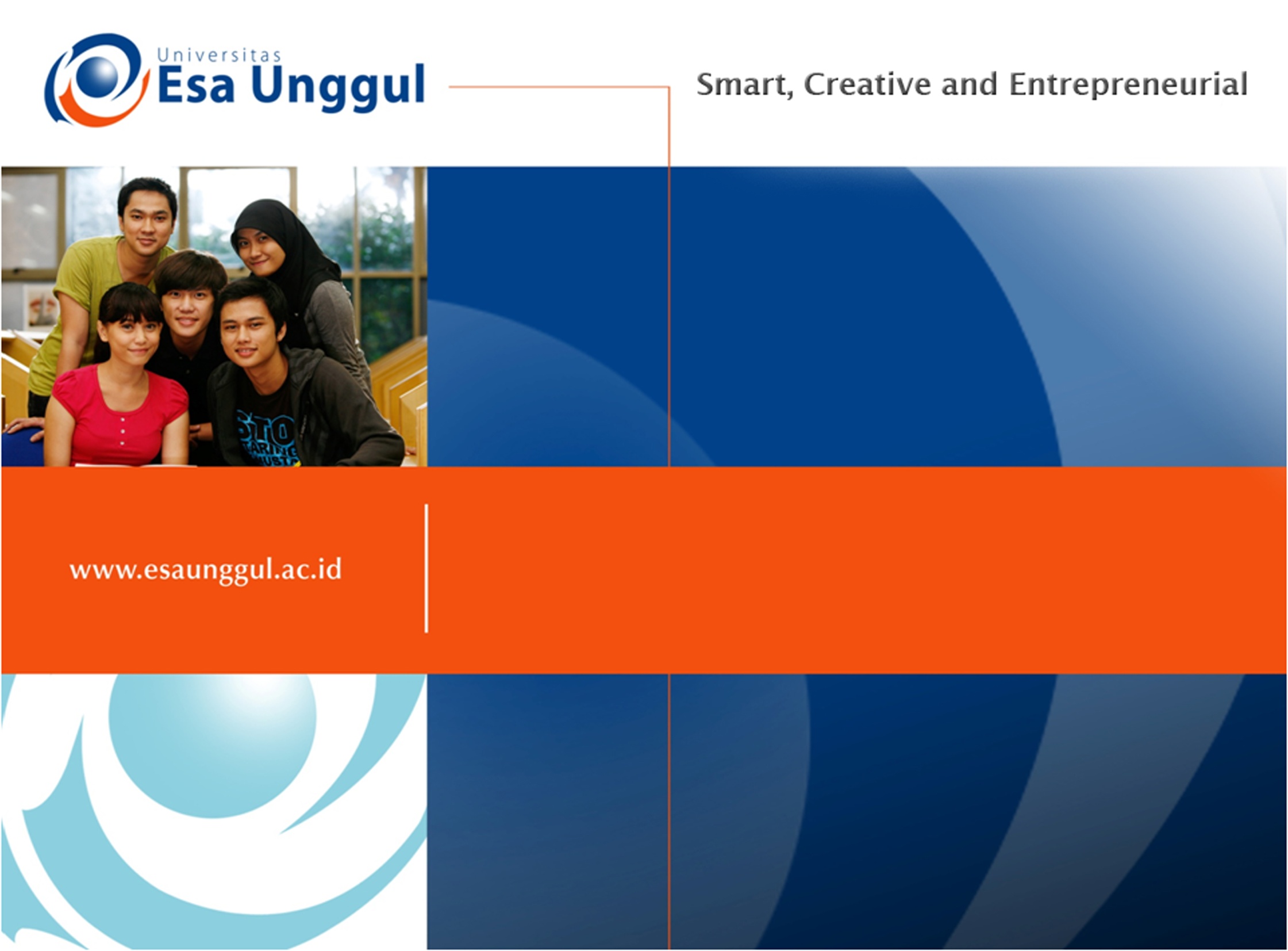 Pertemuan 13: Teknik Presentasi
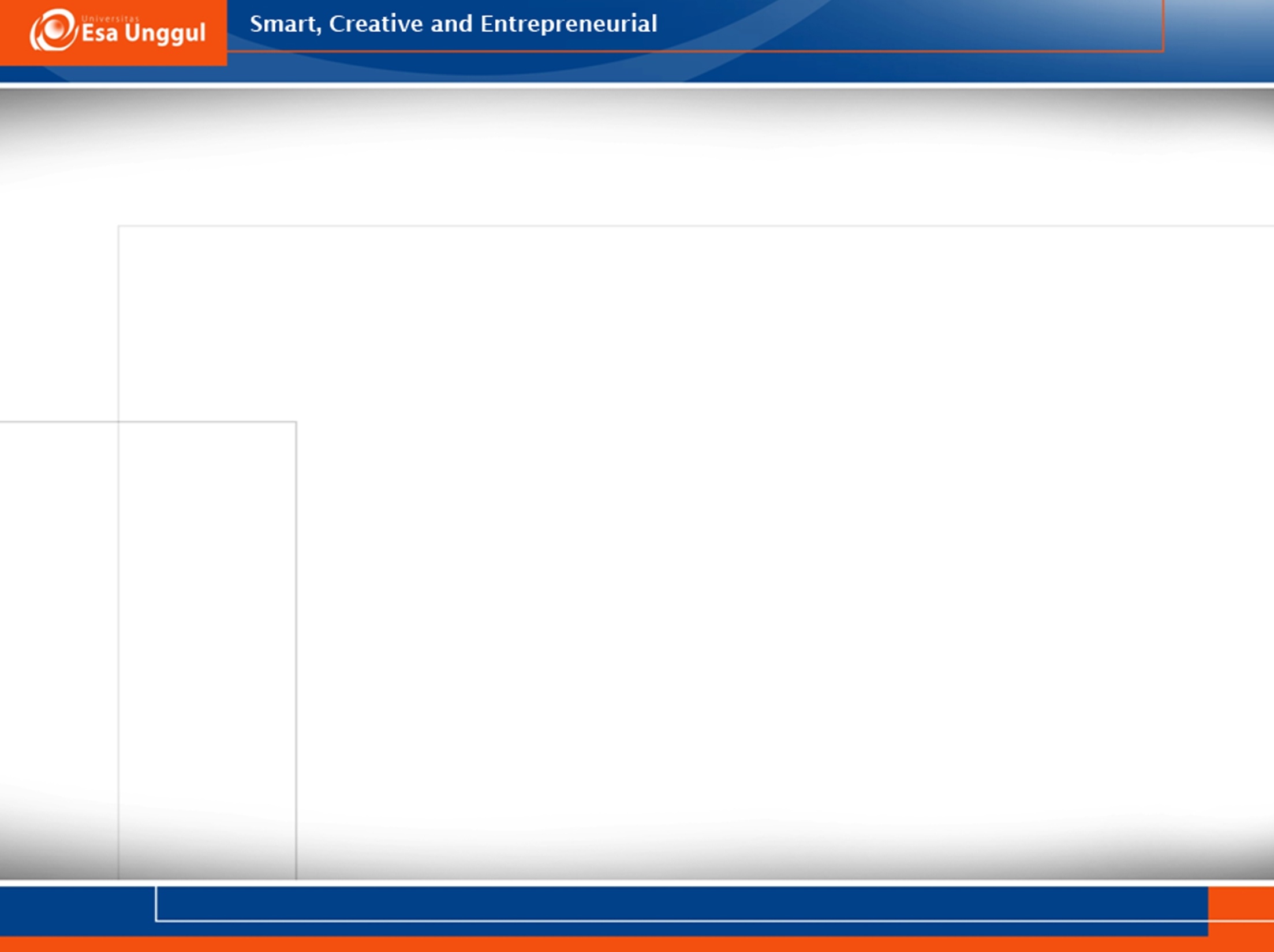 Kemampuan Akhir Mahasiswa
Pada sesi ini, diharapkan mahasiswa:
Mahasiswa mampu memahami persiapan dalam melakukan persentasi hasil analisa data 

Mengusai konsep dalam persiapan persentasi hasil analisa data
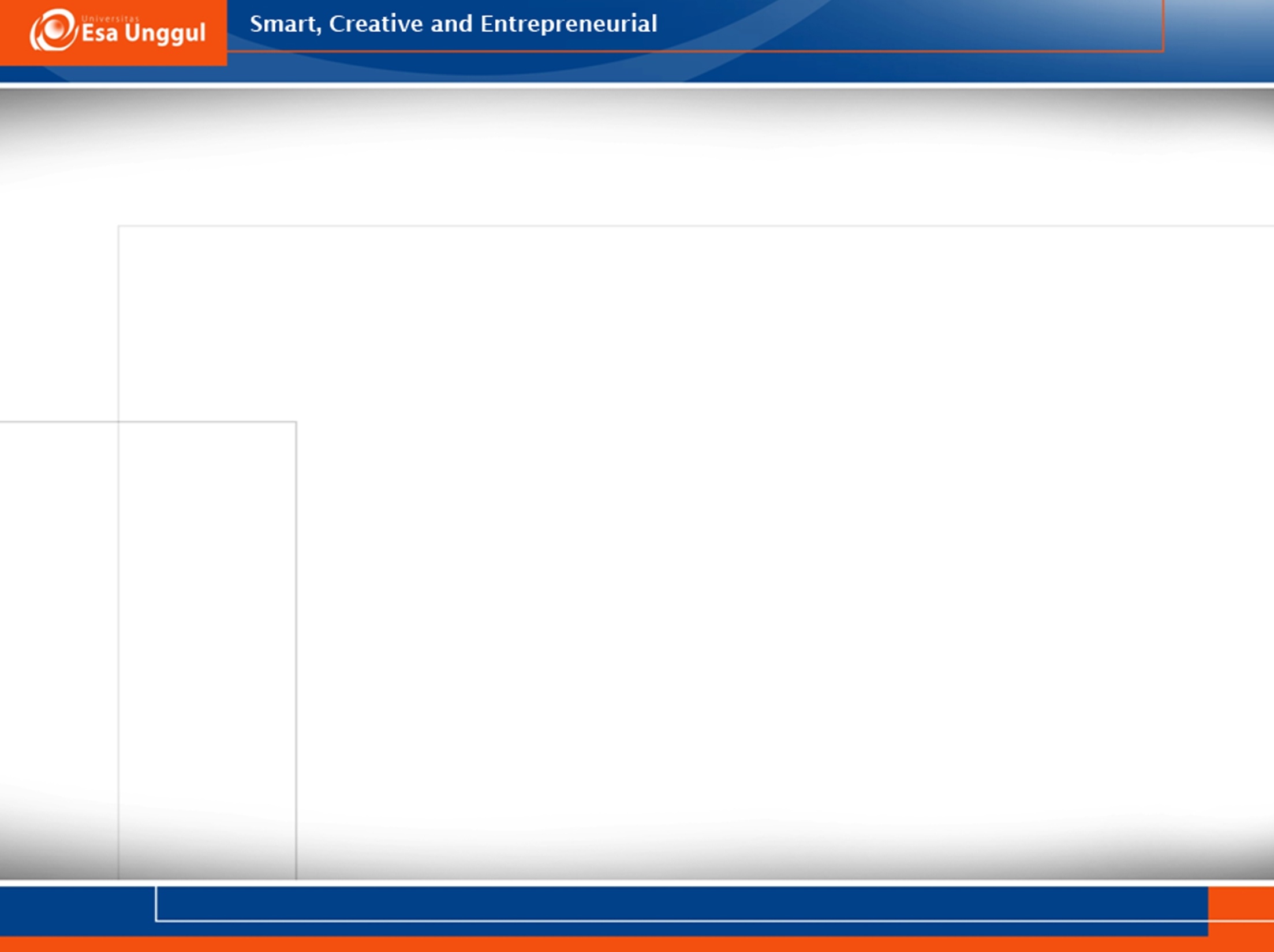 Pendahuluan
Teknik presentasi 
Hal yang harus dipersiapkan sebelum presentasi
Teknik pembawaan diri ketika presentasi
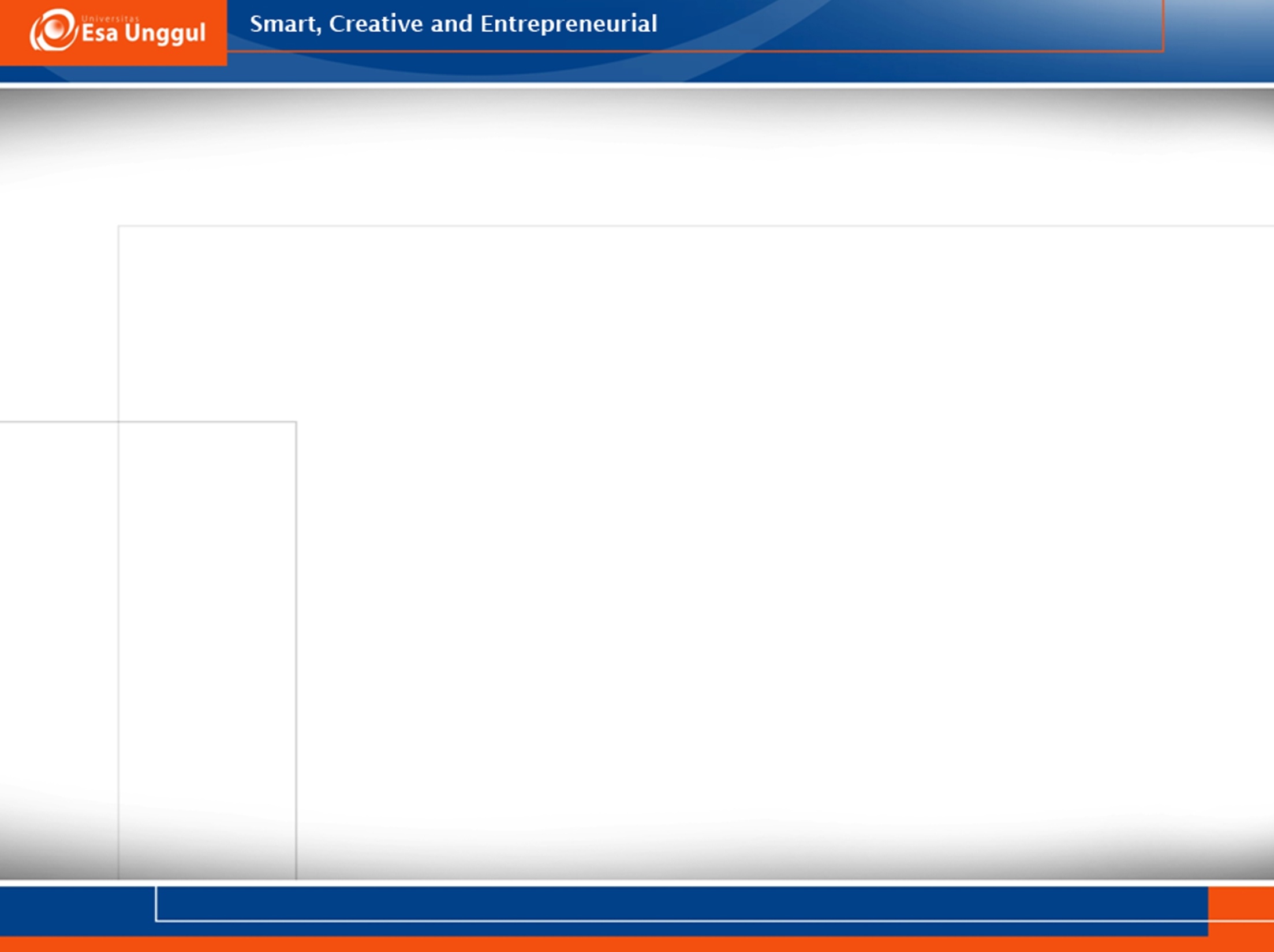 Pendahuluan
Presentasi adalah suatu kegiatan penyampaian suatu informasi di depan forum, audience dalam mengungkapkan suatu ide atau gagasan.
Tujuan Presentasi:
	1. Memberi Informasi
	2. Meyakinkan
	3. membujuk
	4. Menginspirasi
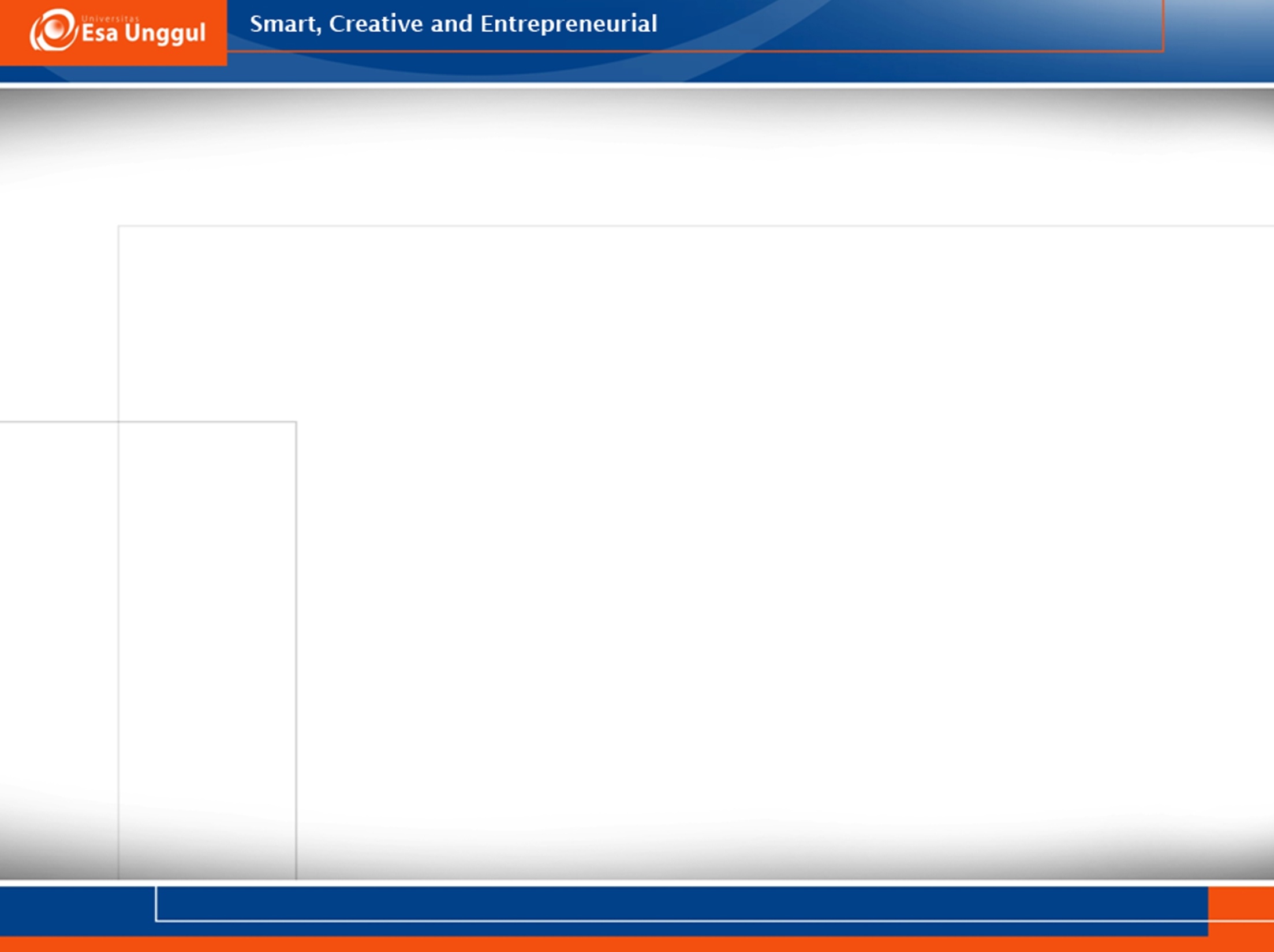 Teknik Presentasi
Teknik Presentasi bisa memakai beberapa media berikut:
Slide

Poster

Kedua media di atas merupakan kombinasi dari oral, visual dan tekstual
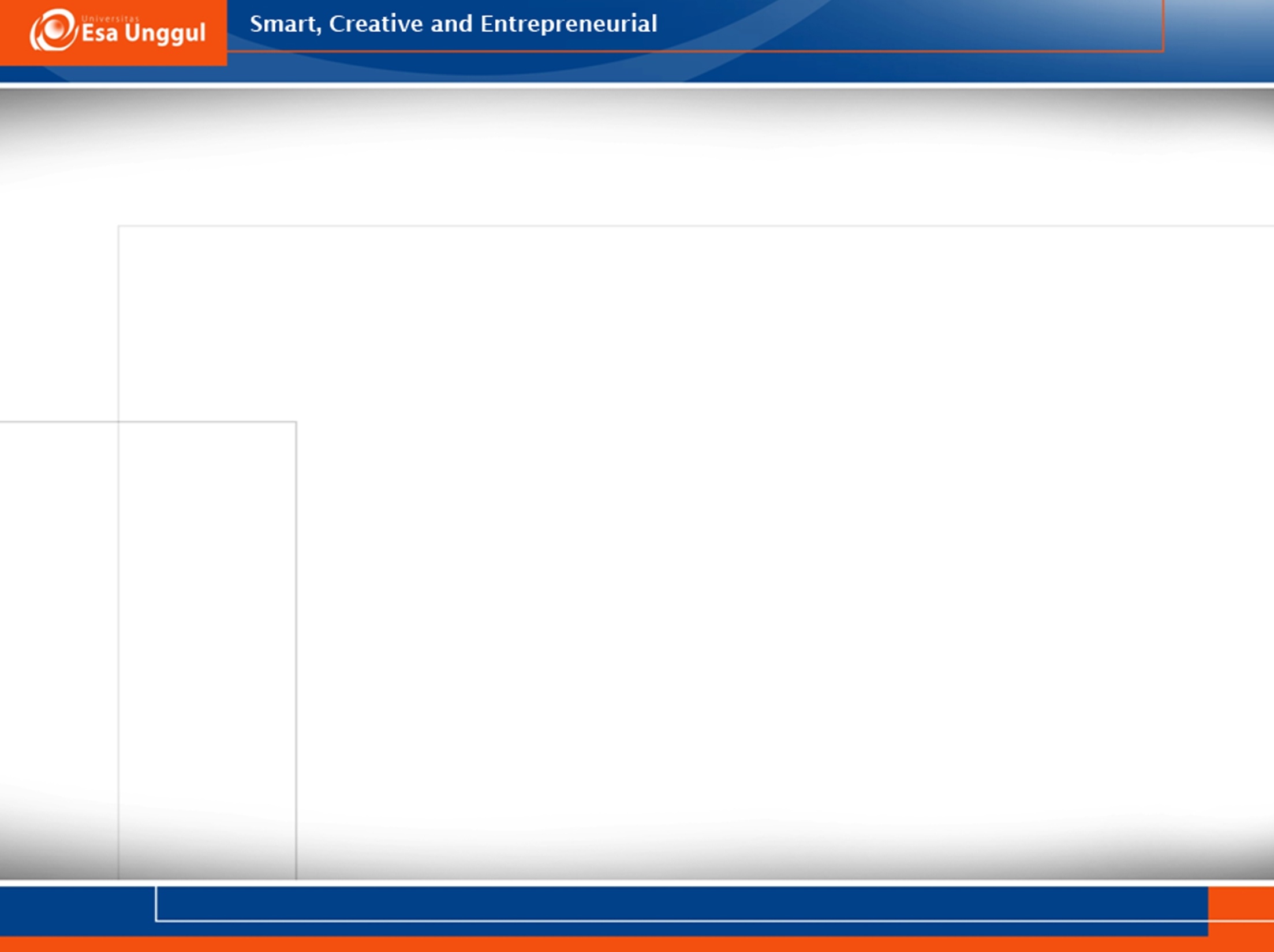 Hal yang harus dipersiapkan sebelum presentasi
Siapkan media yang menarik untuk presentasi, jika akan presentasi menggunakan slide maka buat layout slide yang jelas dan sederhana.
Pahami siapa saja audience kita
Berpakaian yang rapi
Kuasai materi dengan baik
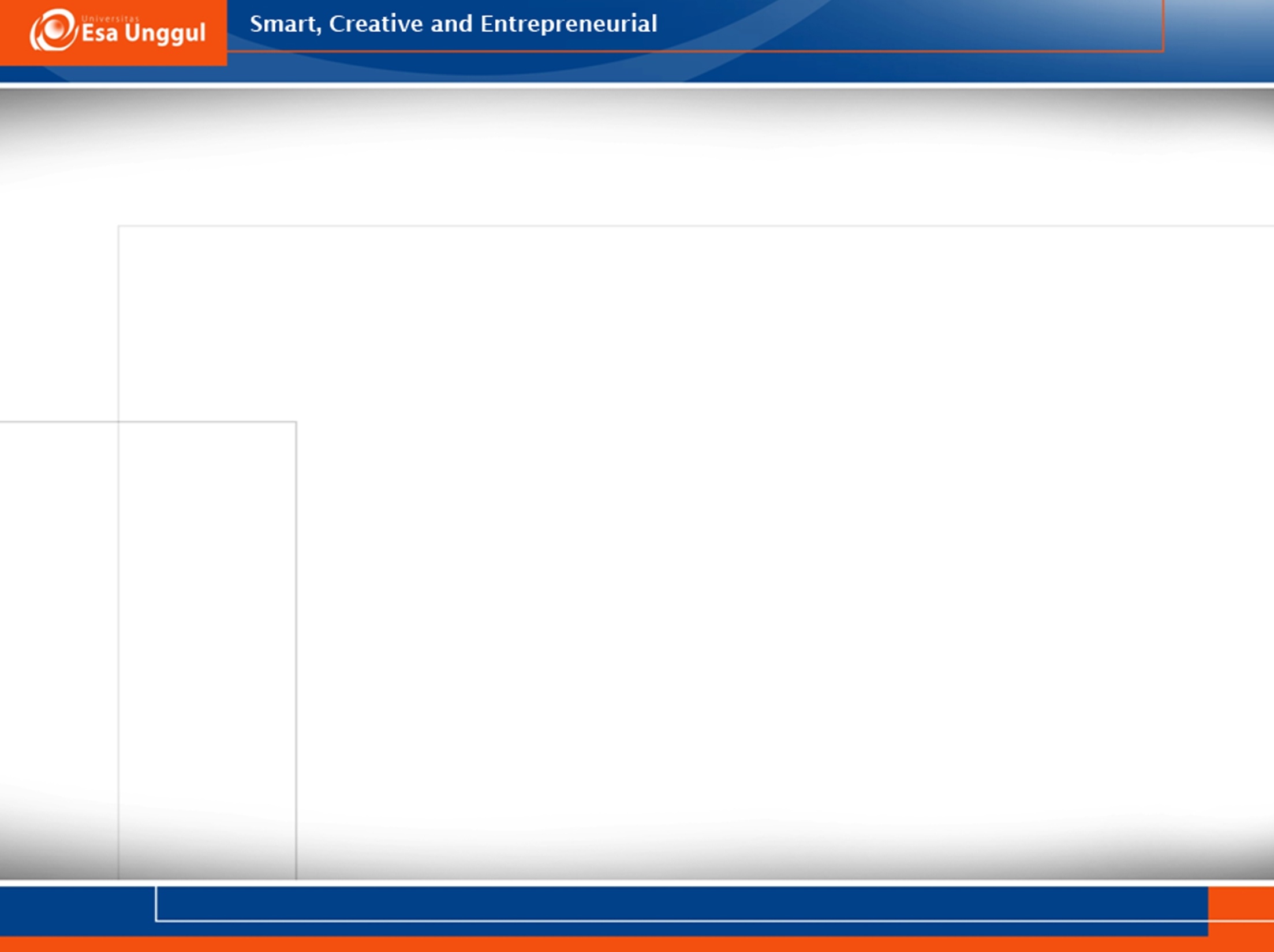 Bagian Pembukaan Presentasi
Siapkan bagian pembukaan sebaik mungkin, karena bagian pembukaan dalam presentasi adalah bagian terpenting untuk menarik audiens fokus kepada kita
Pembukaan berisi informasi singkat tentang tujuan presentasi anda
Pembukaan bisa diawali oleh kalimat tanya.
Membuka presentasi dengan cerita
Membuka presentasi dengan fakta/ data
Membuka dengan kutipan/ pernyataan
PEMBUKAAN YANG KUAT AUDIENS AKAN INGAT
Teknik presentasi yang baik dan efektif
Kecakapan menguasai audiens
Melihat audiens apakah masih bersama kita, untuk menghindari kebosanan bisa lakukan simulasi, pemutaran video, memberi pertanyaan dll.

Pandangan pada audiens
Selama presentasi tetap lakukan kontak mata dengan audiens, jangan berbicara dengan slide.

Kemampuan berbicara dan bahasa tubuh
Hendaknya seorang pembicara memiliki karakter bicara dan bahasa tubuh yang khas.
Tunjukkan antusiasme
Agar audiens tidak mengantuk, maka pembicara harus tetap semangat selama presentasi di depan.  Gunakan kata-kata yang memotivasi atau kalimat-kalimat penyemangat.
Buat poin-poin yang ingin disampaikan, memberikan outline/ alur presentasi.
Buat data menjadi berarti dengan sorytelling
Buat penutupan yang mengesankan, sehingga ketika audiens meninggalkan tempat presentasi kita masih mengingat materi yang kita sampaikan.
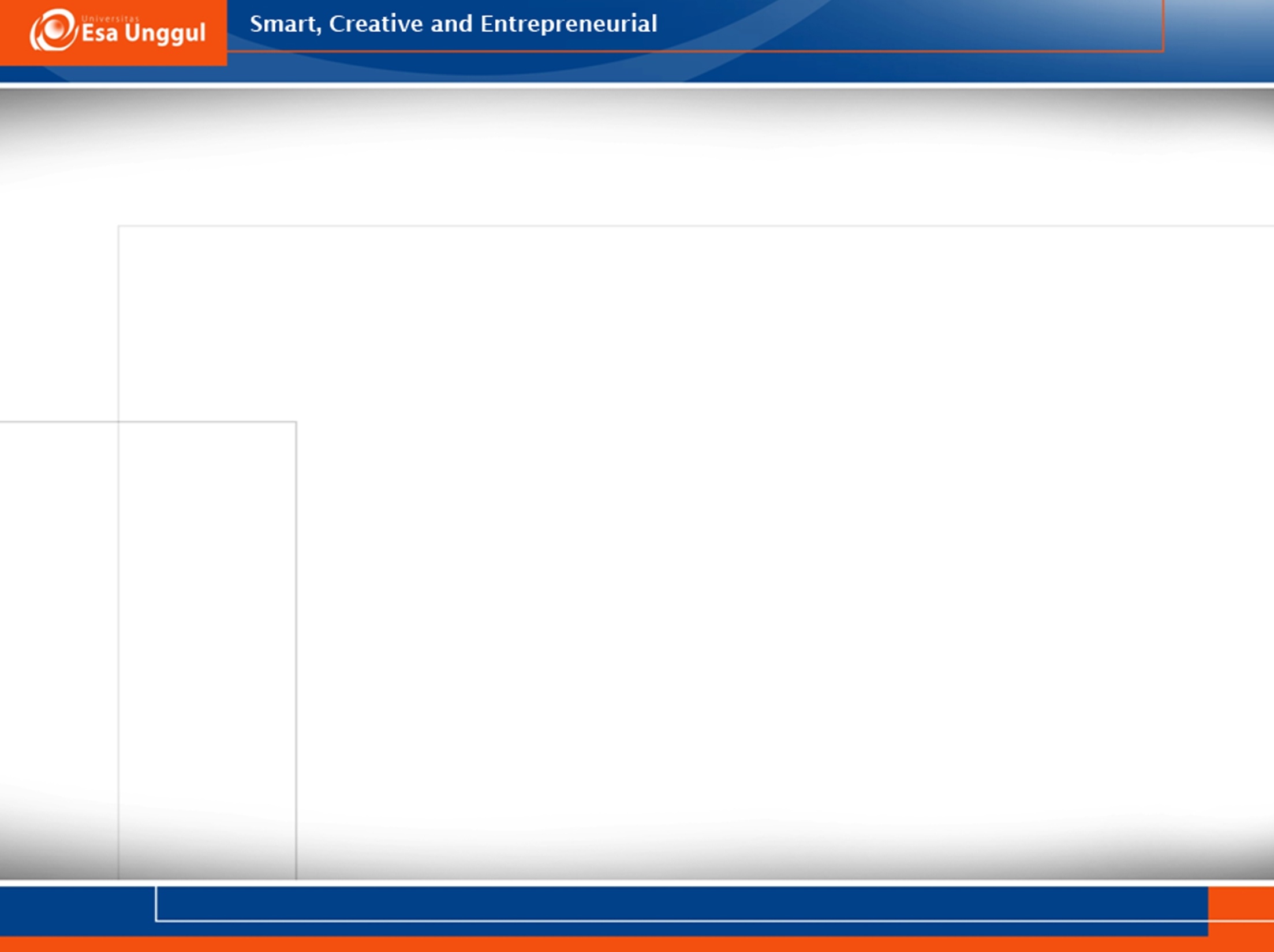 Selamat Mengerjakan !